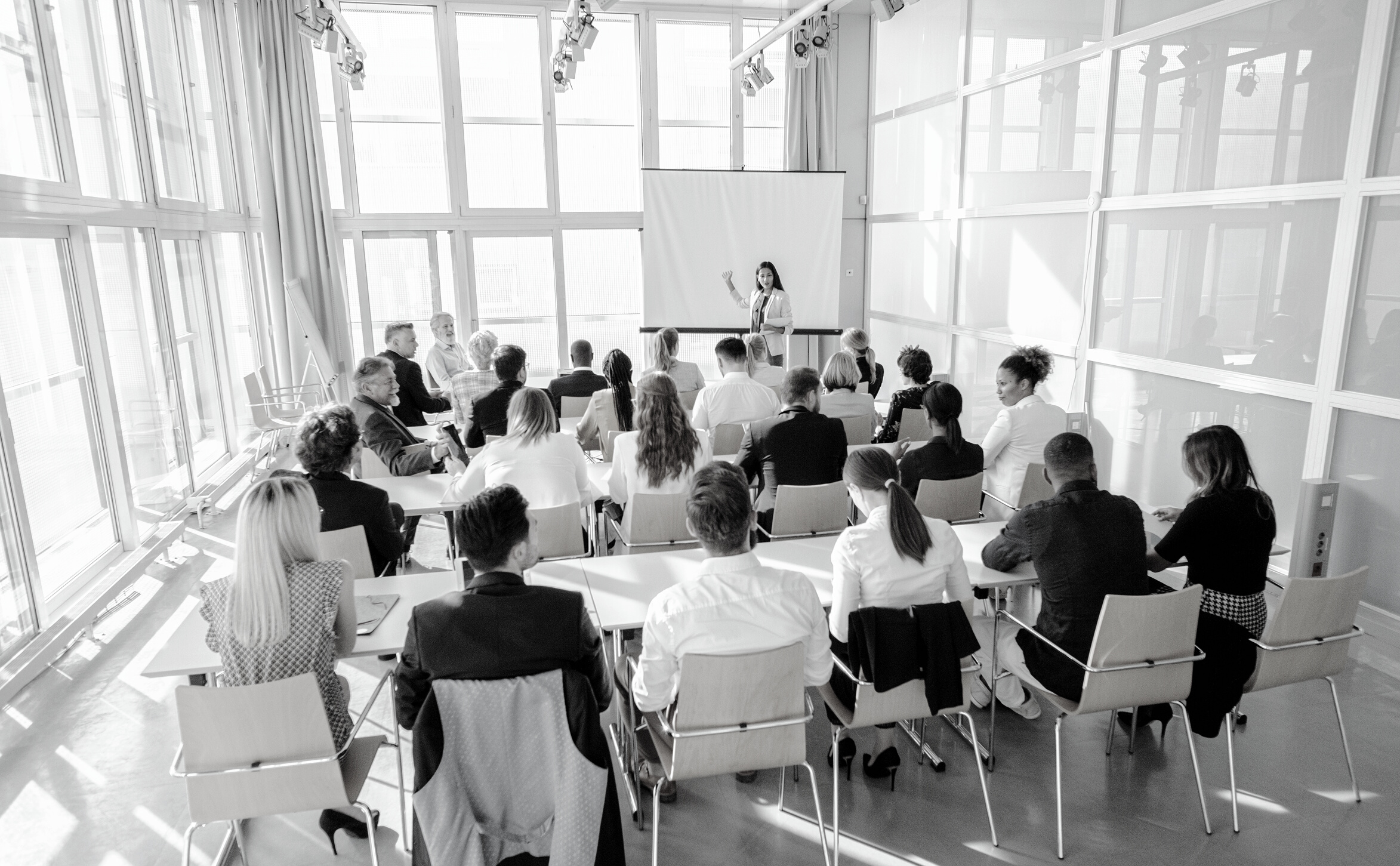 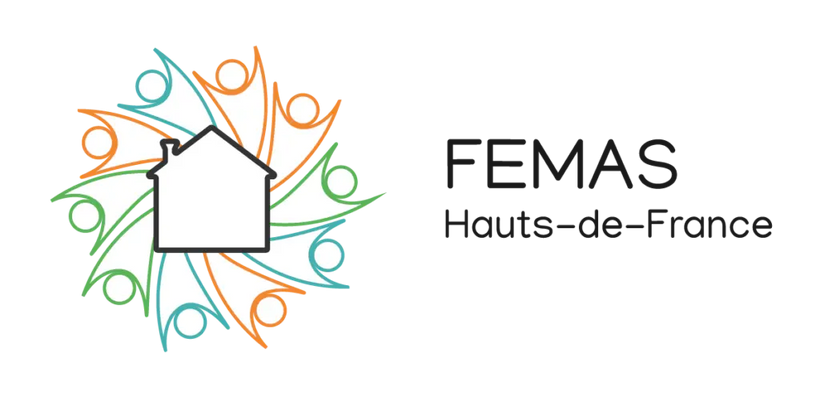 JOURNÉE RÉGIONALE
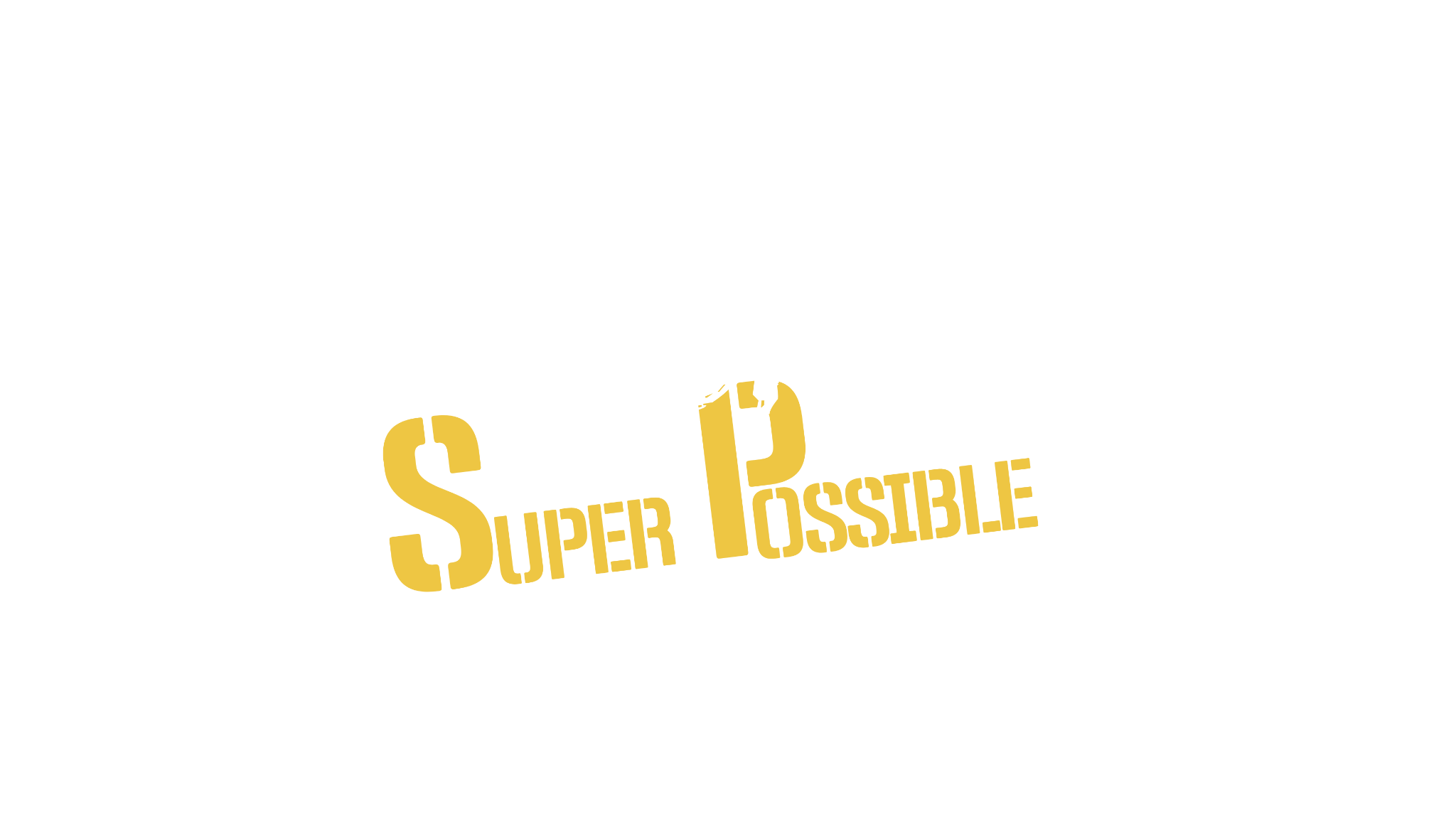 18 novembre 2022
Intro – La différence entre une MSP et une CPTS
Quel portage des CPTS par les MSP 
Les facteurs de réussite
Mutualisation des actions
Difficultés et vigilances
Clôture
SOMMAIRE
INTRODUCTION
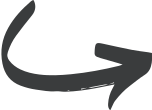 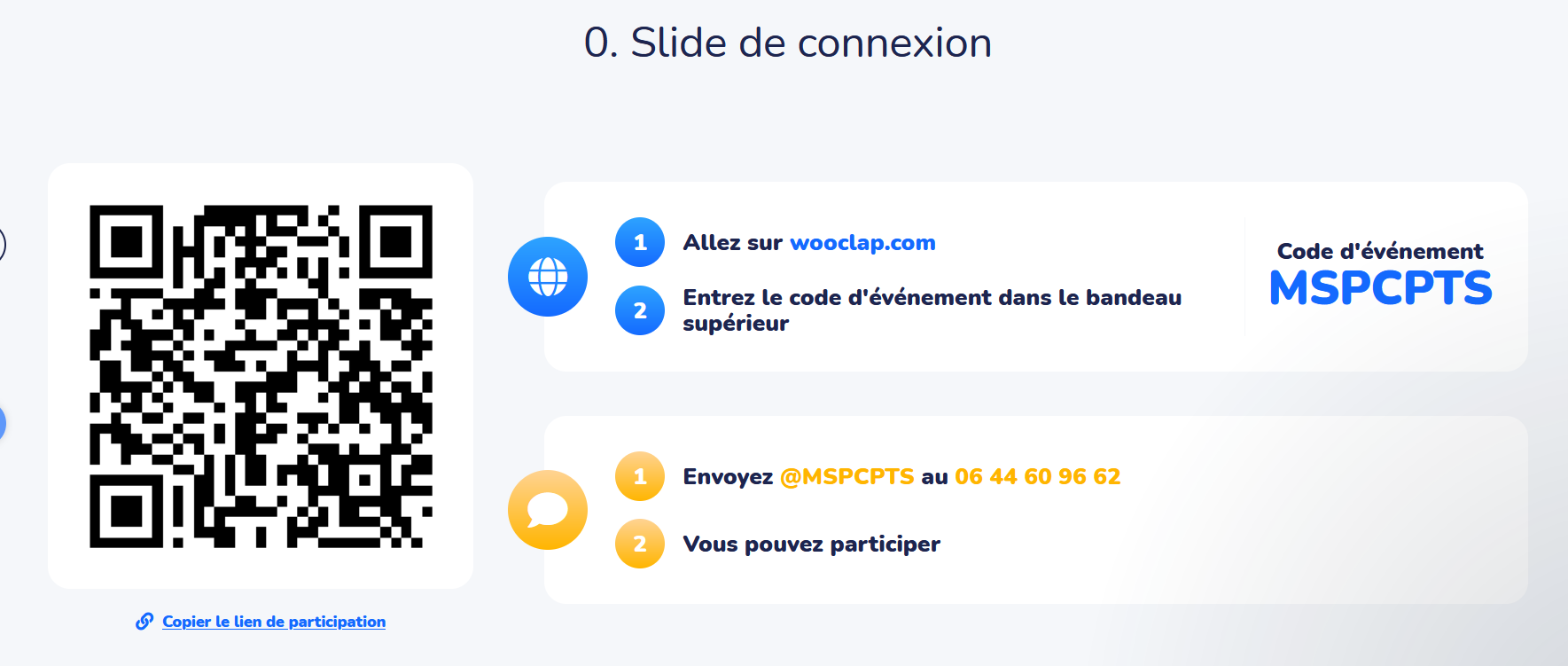 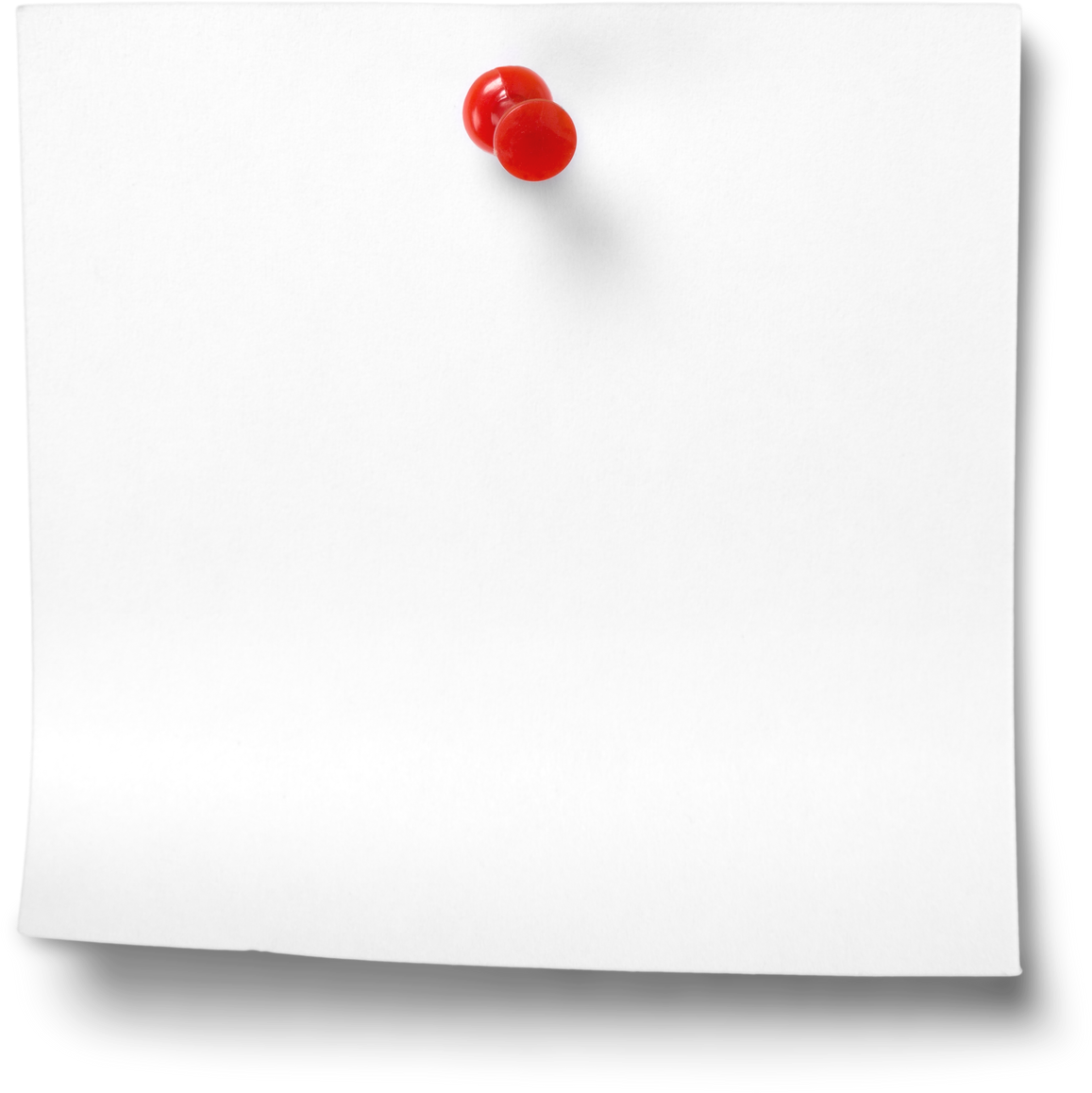 QUEL PORTAGE DES CPTS PAR LES MSP EN RÉGION HDF
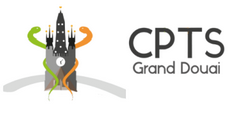 Pas de Calais (62)
7/14 projets
Somme (80)
1/3 projets
Initiative de CPTS par une MSP
52 projets de CPTS reconnus en région Hauts-de-France
28 projets de CPTS sont à l’initiatives de MSP
2 projets de MSP en même temps que le projet de CPTS
Oise (60)
1/6 projets
Aisne (02)
3/4 projets
Nord (59)
16/25 projets
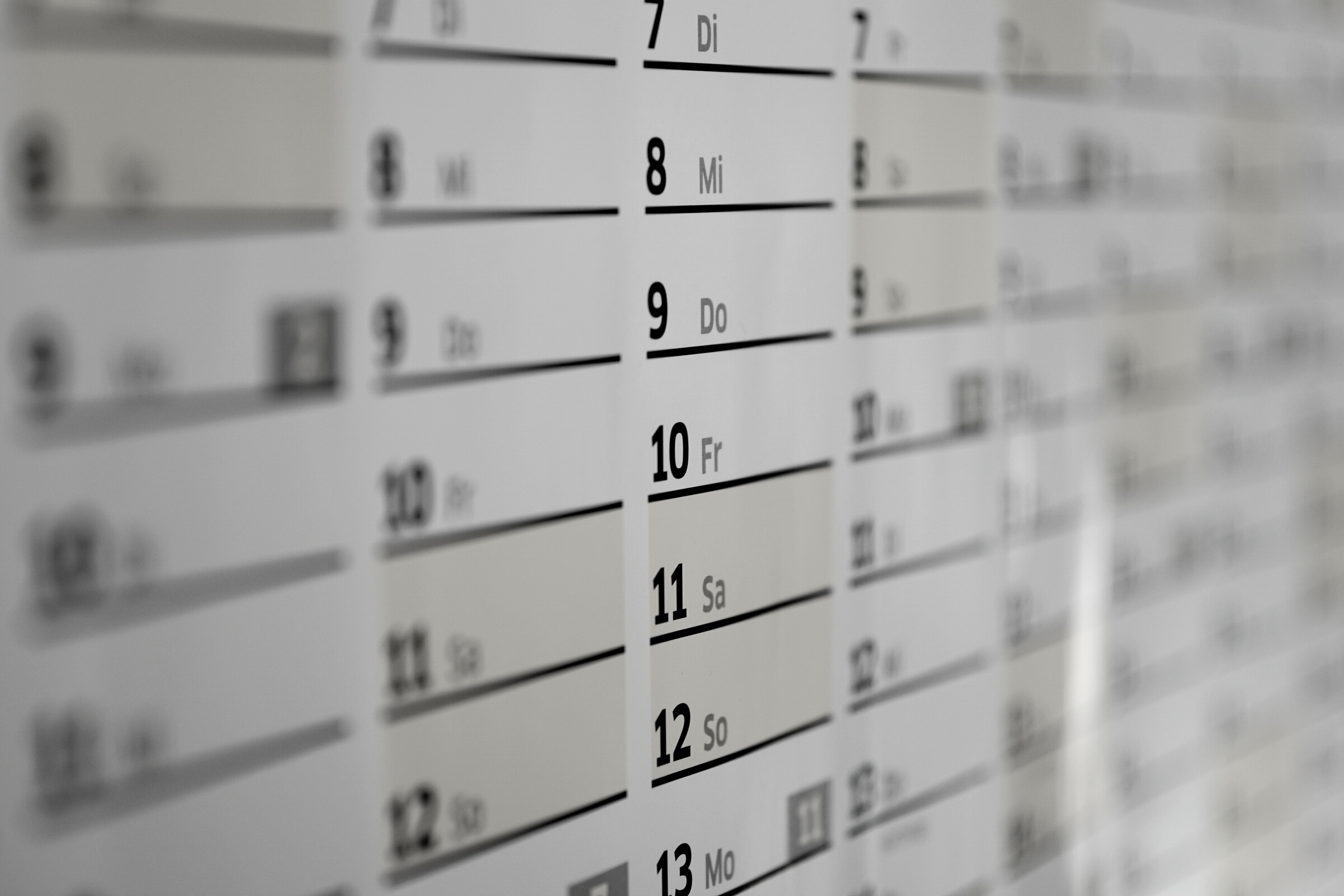 Historique de la CPTS Grand Douai
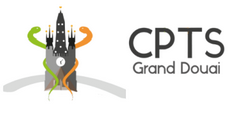 01/2019
03/2019
12/12/2018
04/04/2019
16/06/2019
04/11/2020
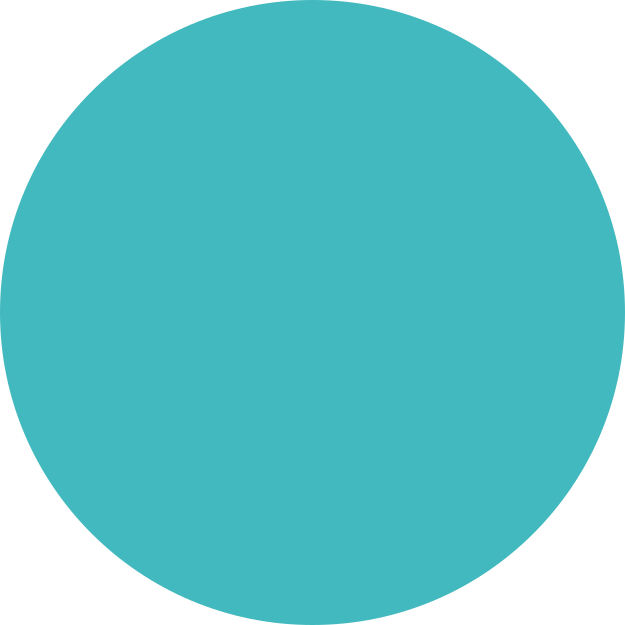 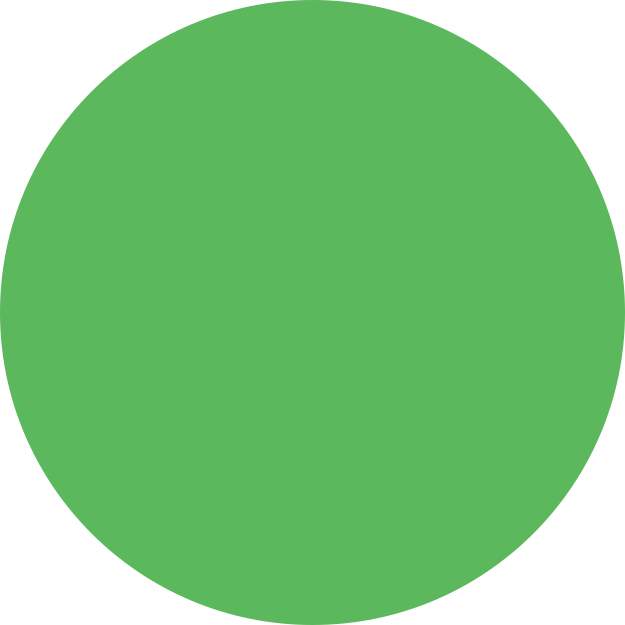 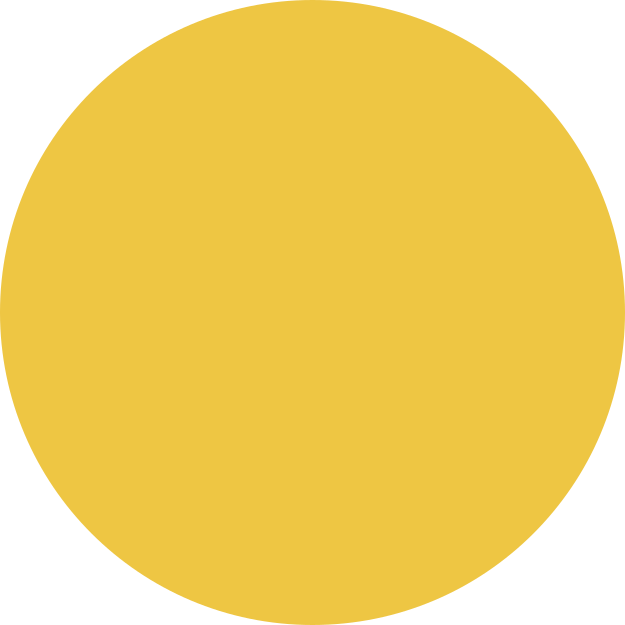 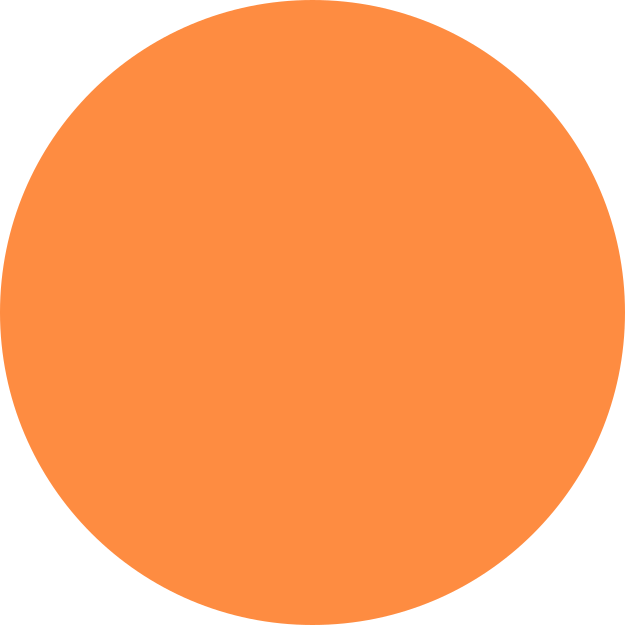 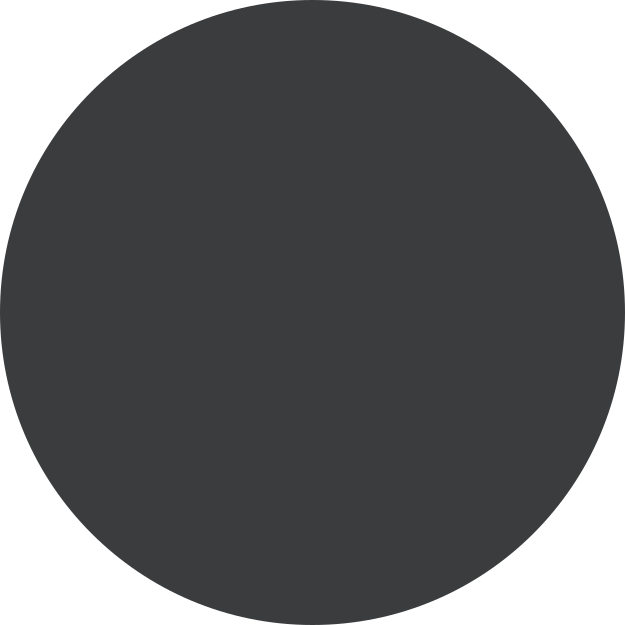 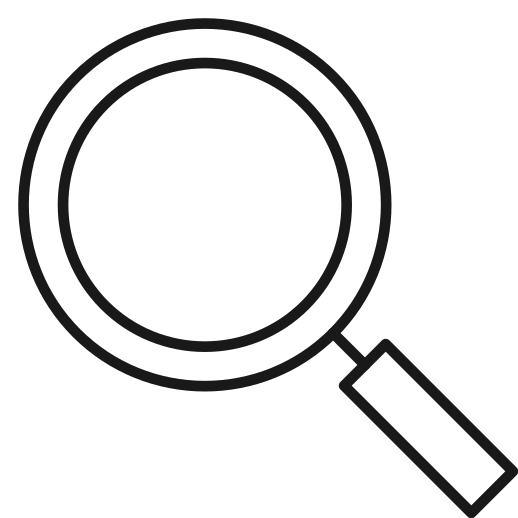 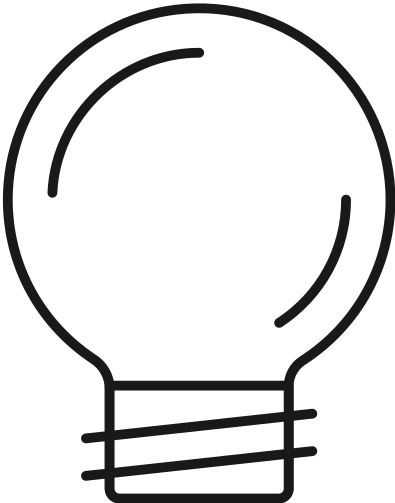 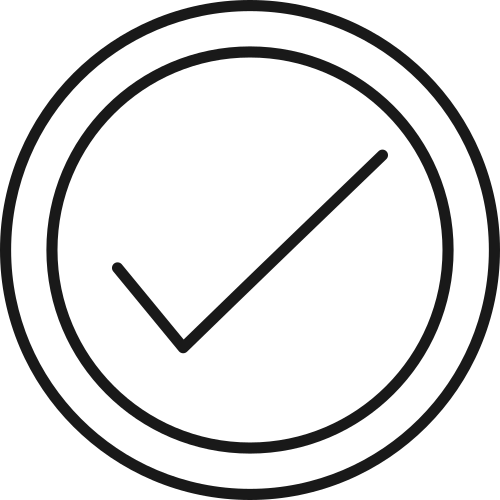 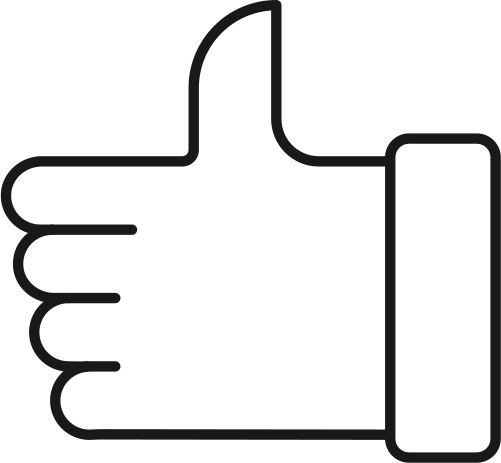 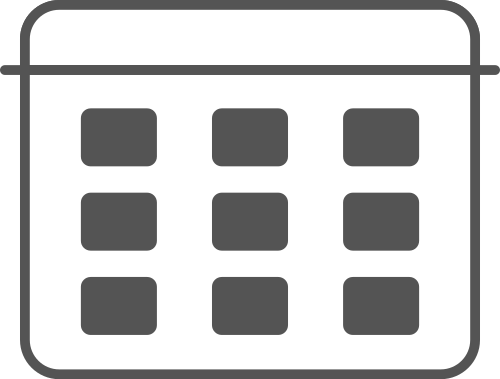 FONDATION
Porteurs de MSP et professionnels dynamiques du territoire se regroupent
Contractualisation ACI

Présentation des perspectives de la CPTS lors de l’AG Ordinaire
Présentation du concept de CPTS

Diagnostic des besoins de chacun
Échanges et décision du territoire
Constitution en association
Création des axes stratégiques
LES FACTEURS DE RÉUSSITE
RELATION
RESSOURCES
VOLONTÉ
LES PRINCIPAUX FACTEURS DE RÉUSSITE
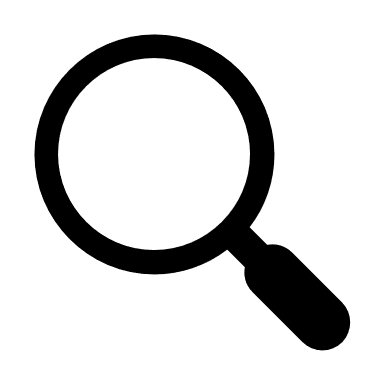 S’appuyer sur les ressources institutionnelles du territoire
Avoir envie de travailler ensemble
Relation entre les acteurs
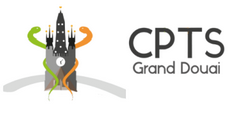 01
02
03
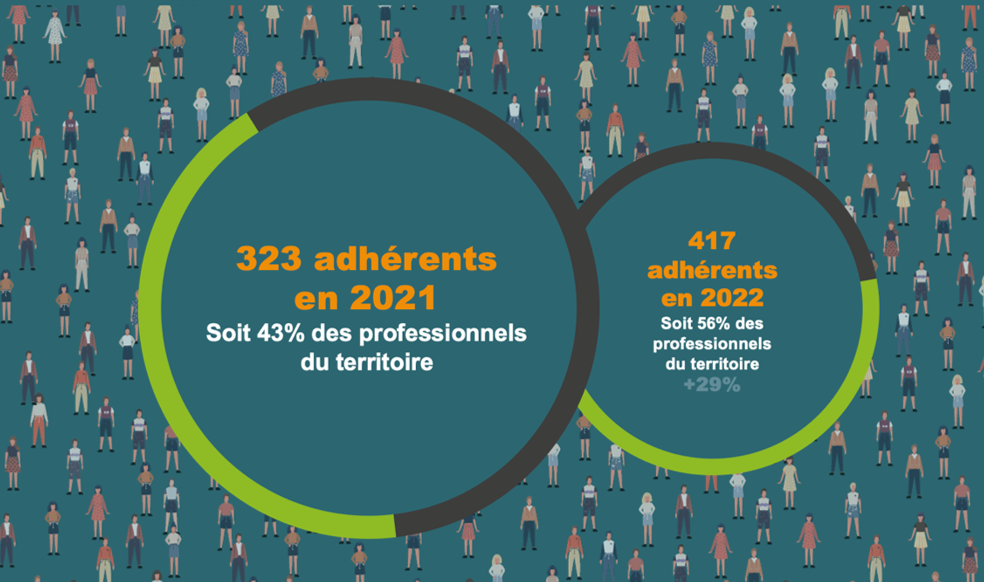 441
LA COMMUNICATION…
LA MUTUALISATION DES ACTIONS
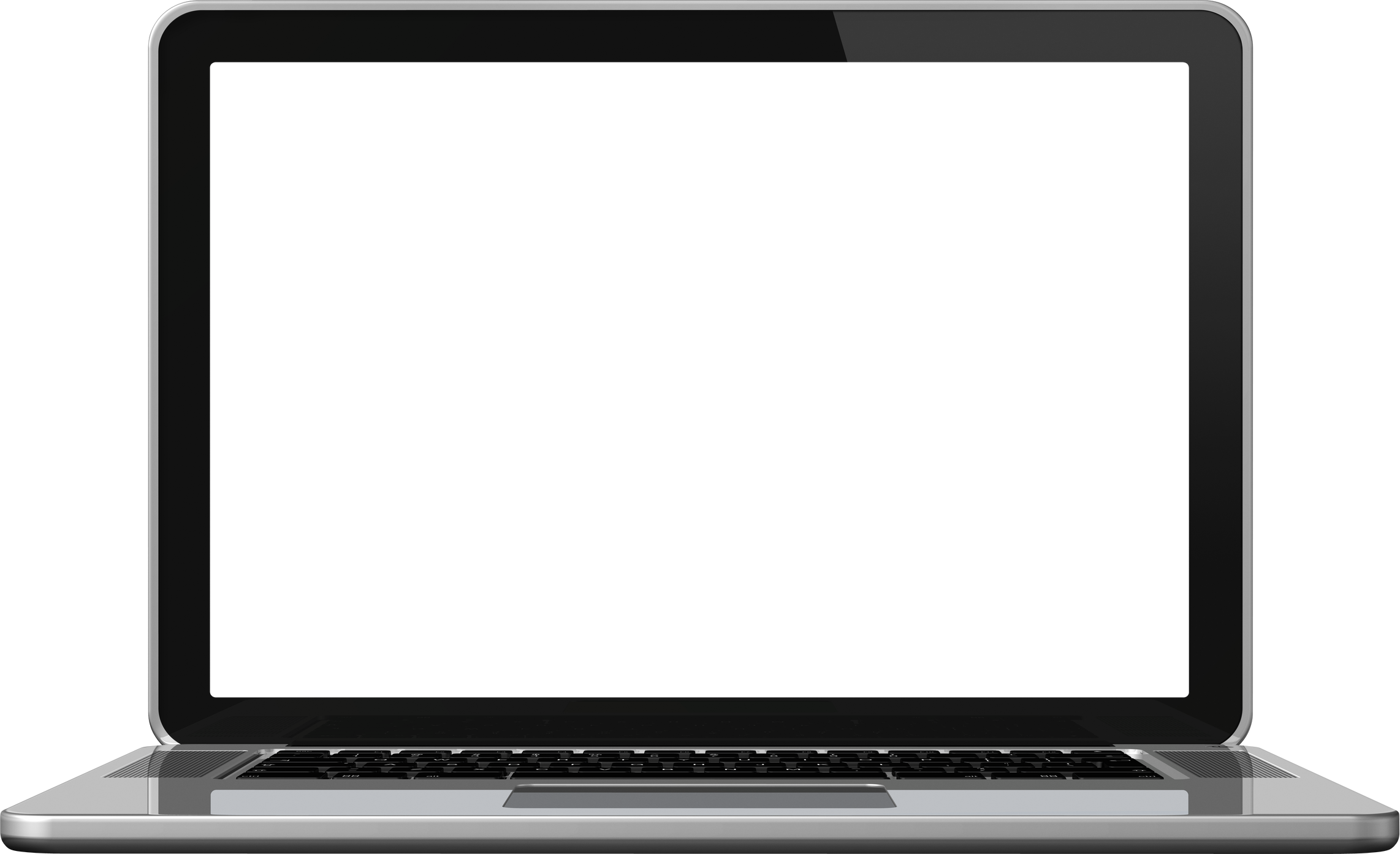 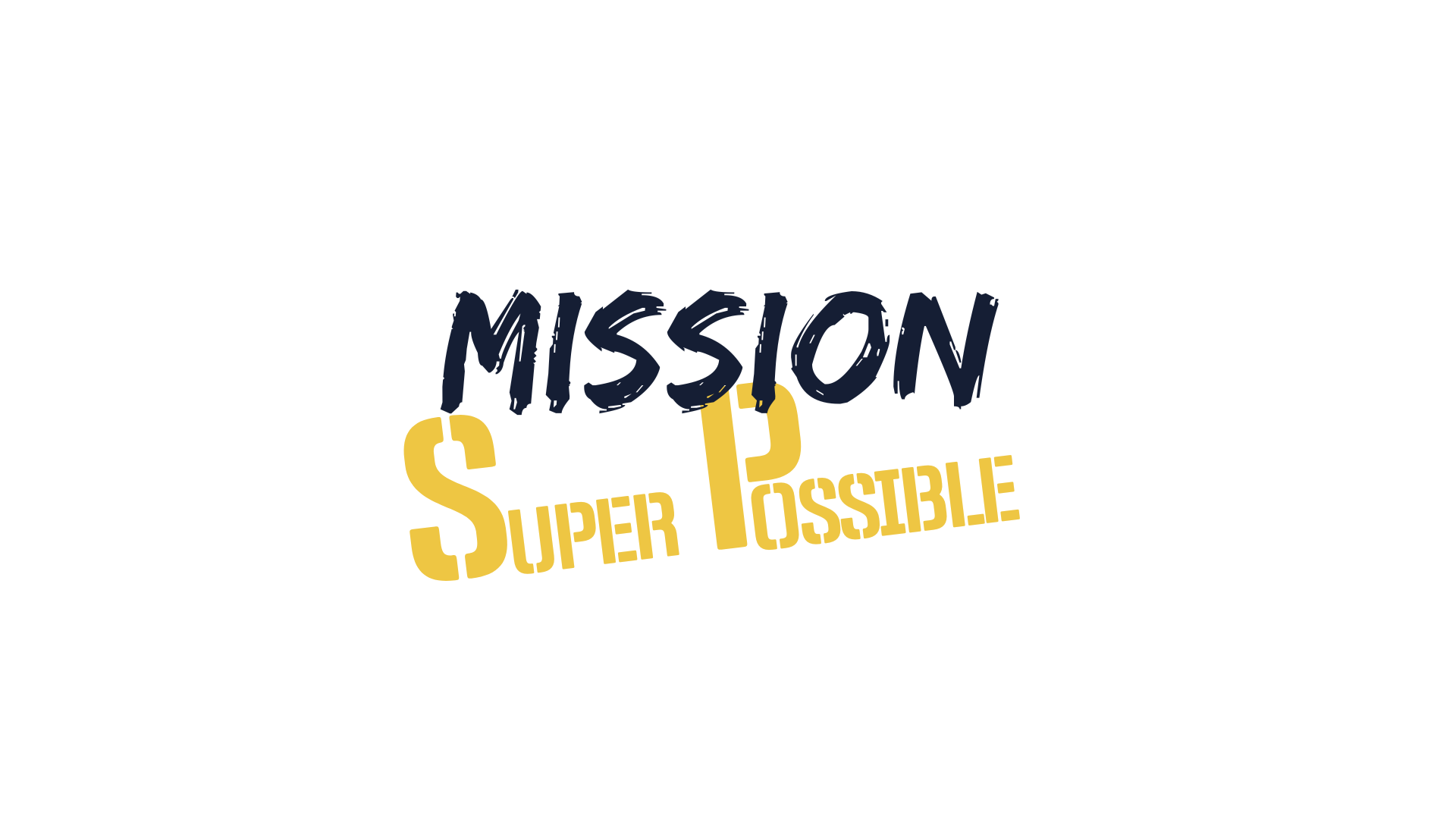 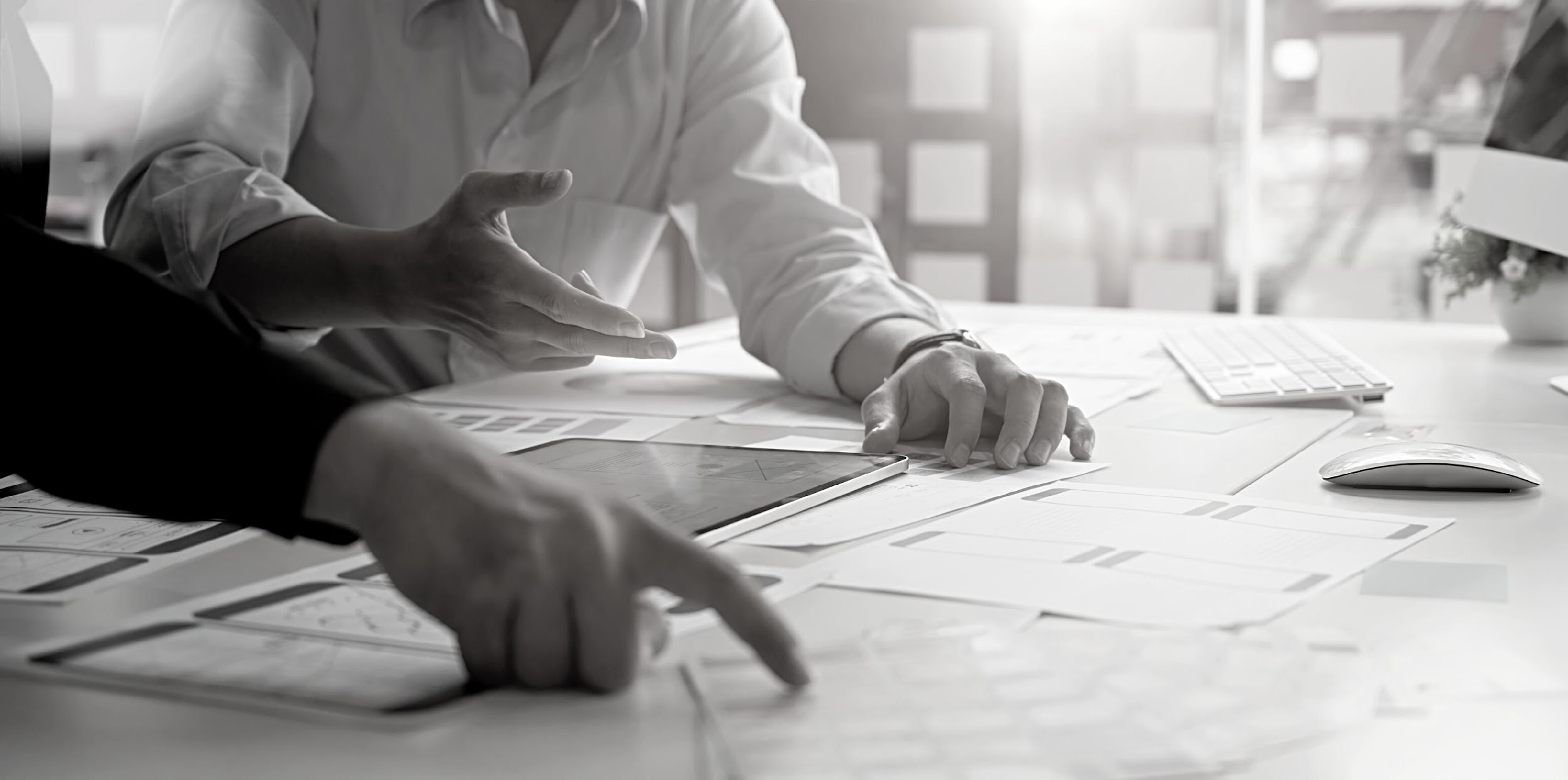 LA PRÉVENTION
LES PARCOURS
LES LIEUX
LA MUTUALISATION ENTRE MSP ET CPTS
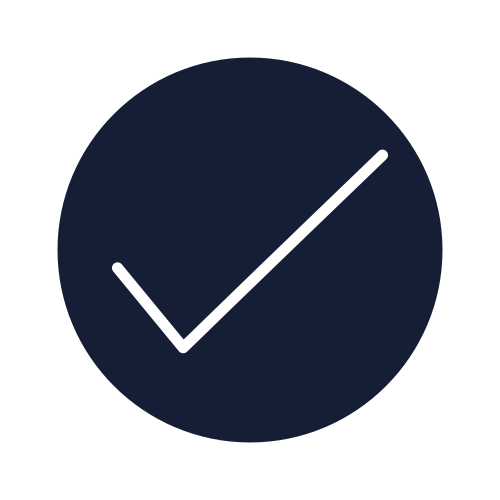 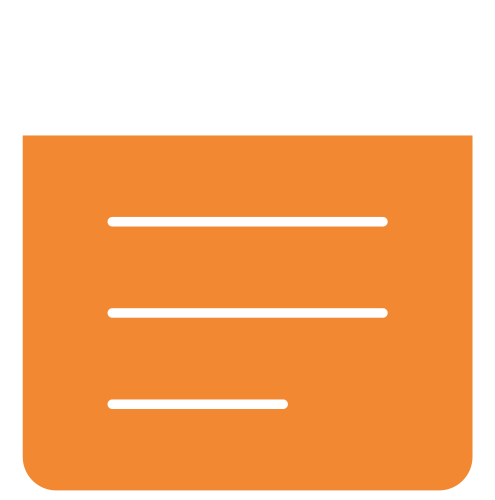 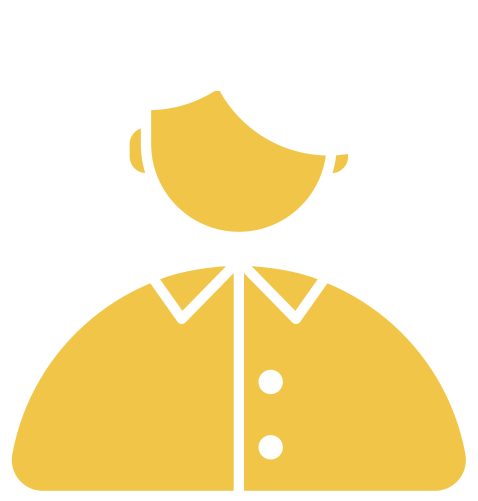 Les actions
Les actions
Prêts de locaux envers les CPTS
LA MUTUALISATION ENTRE MSP ET CPTS
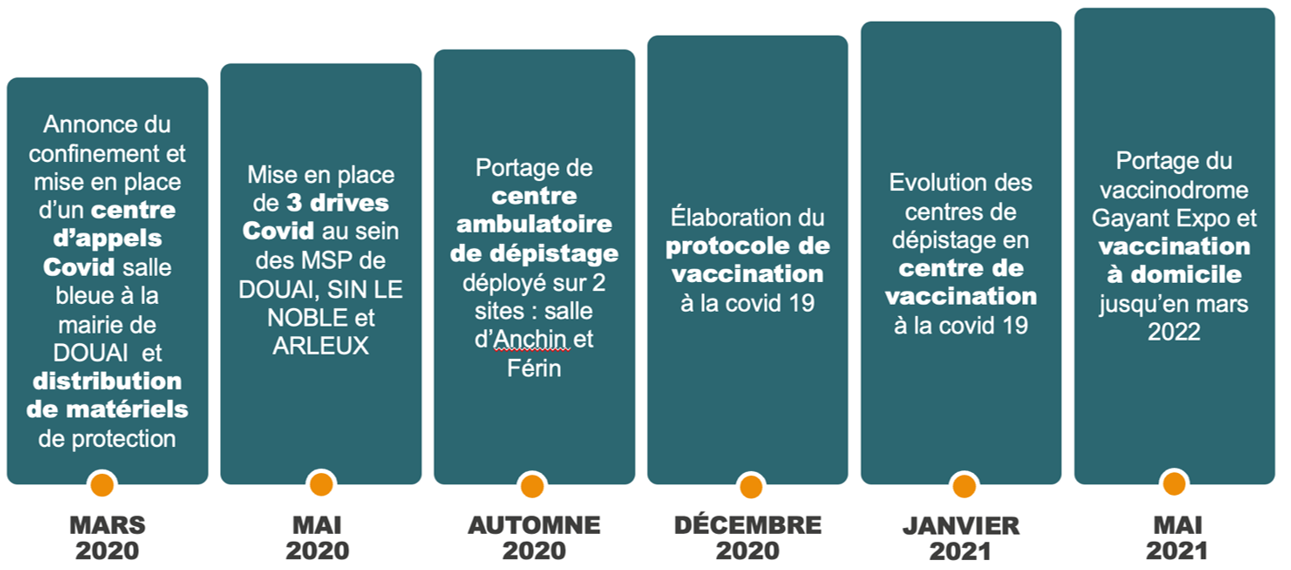 01
02
03
LES DIFFICULTÉES ET VIGILANCES
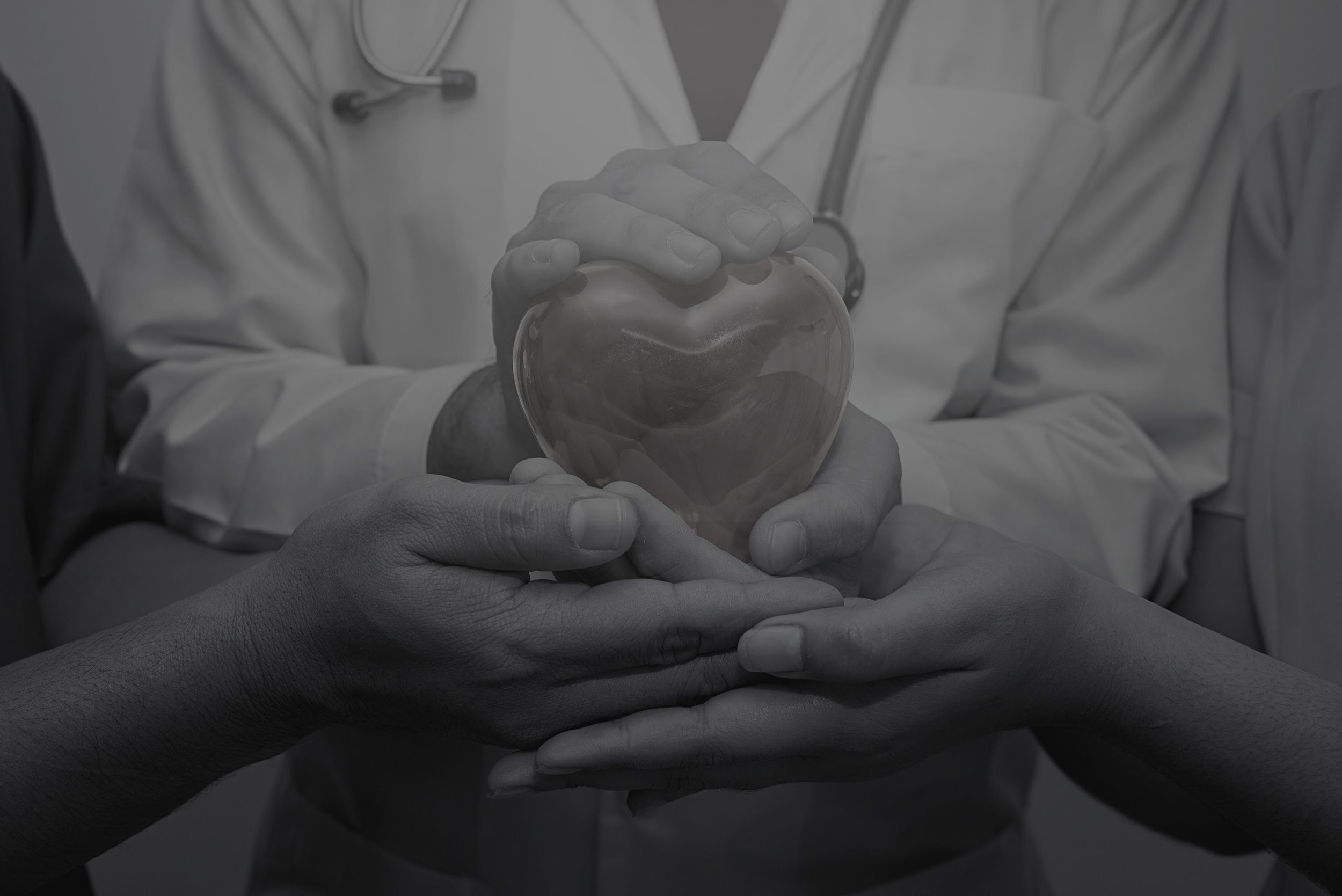 CONCLU
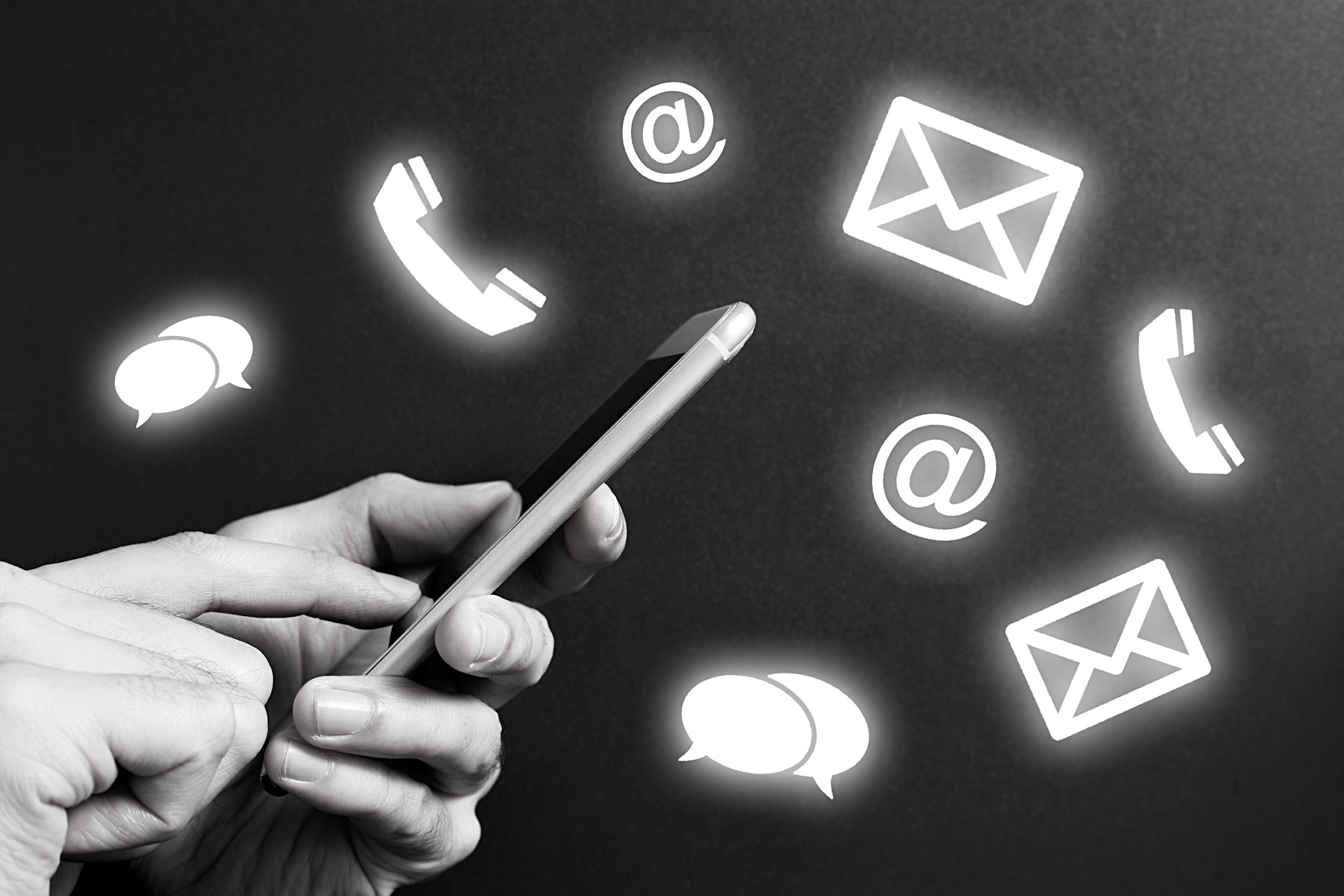 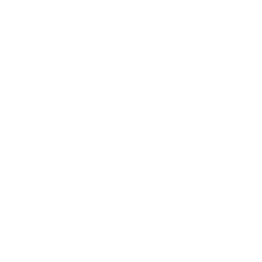 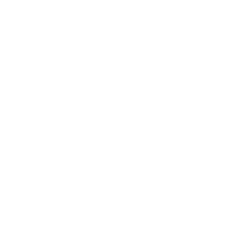 03 28 48 16 12
FEMAS Hauts-de-France
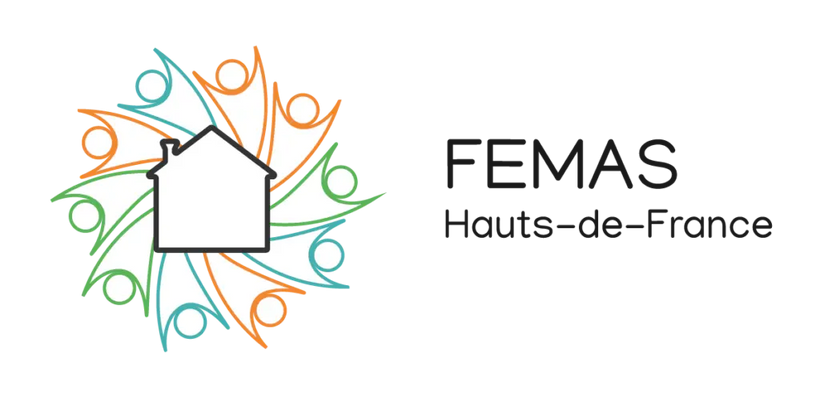 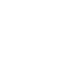 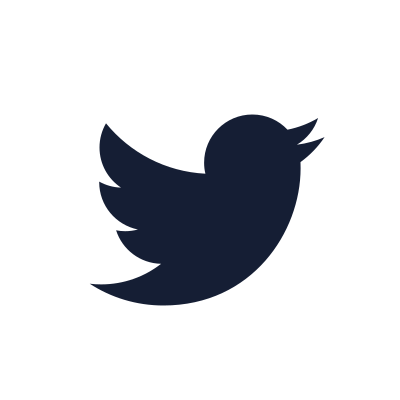 contact@femas-hdf.fr
femashdf
MERCI !
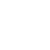 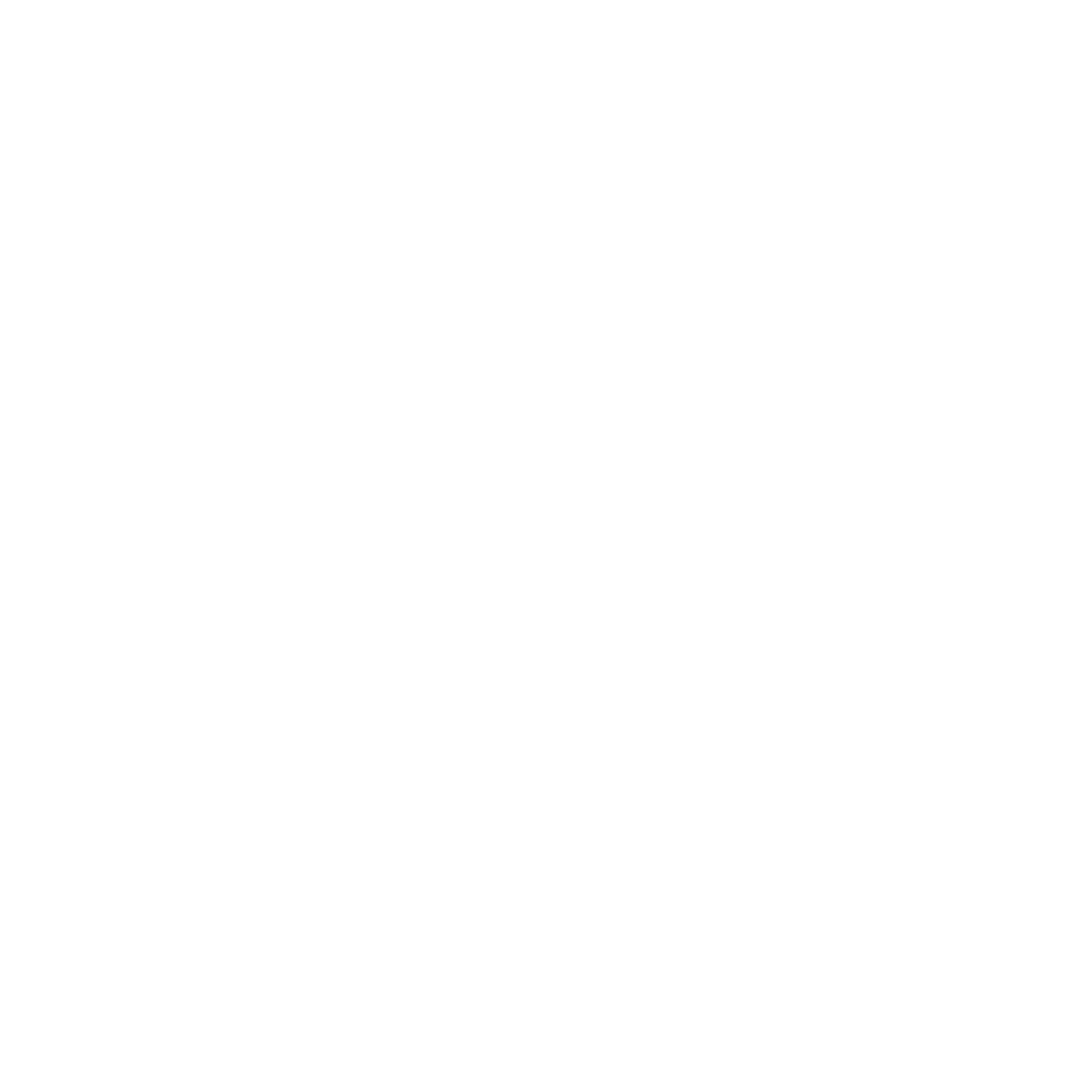 www.femas-hdf.fr
Femas Hauts-de-France
Leclercq Marine : marine.leclercq@urpsml-hdf.fr  
Bernier Manon : manon.bernier@urpsml-hdf.fr

CPTS Grand Douai : cpts.granddouai@gmail.com